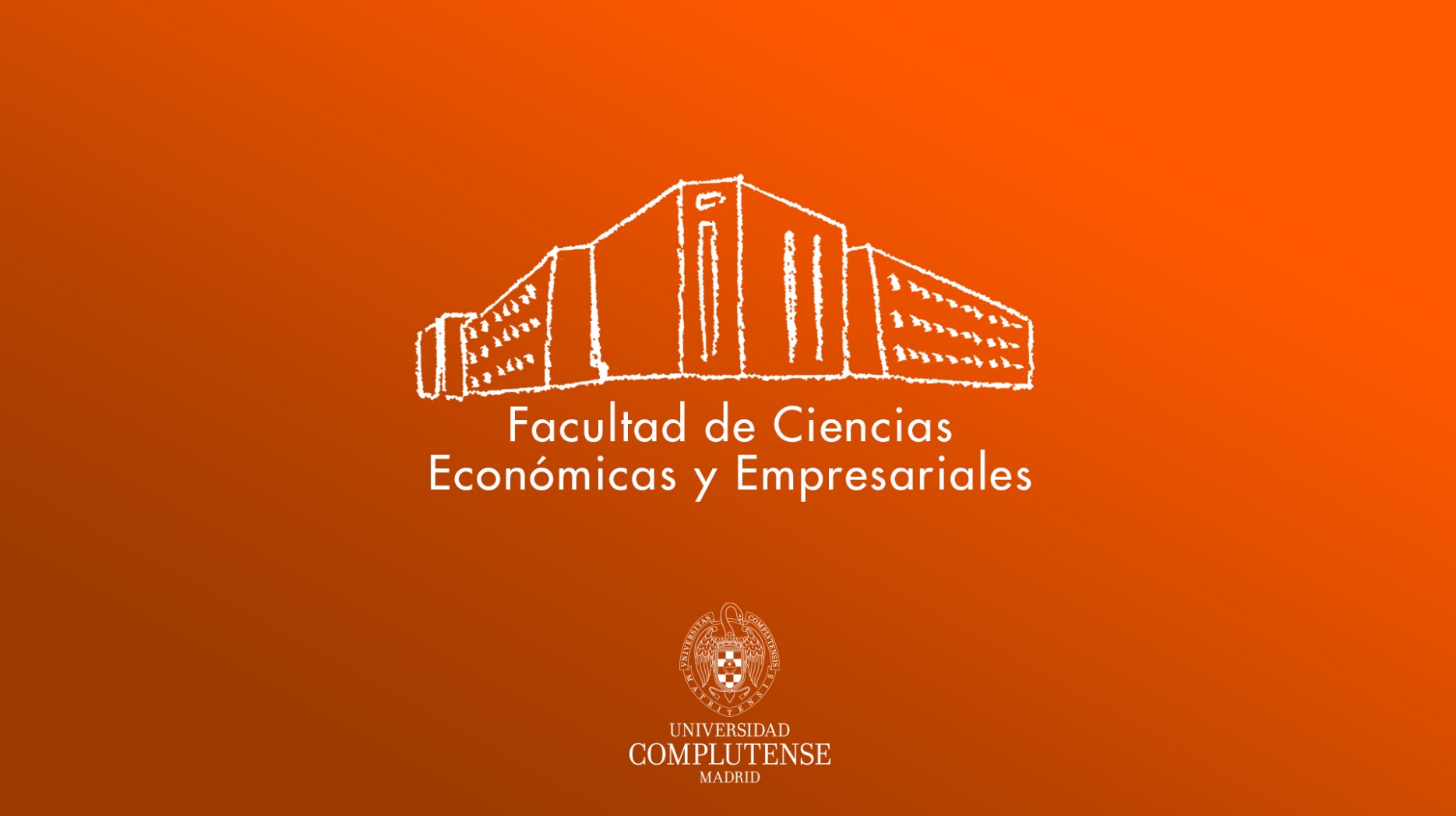 Encuestas de satisfacción EGRESADOS2021-22
MÁSTER EN LOGÍSTICA Y GESTIÓN ECONÓMICA DE LA DEFENSA
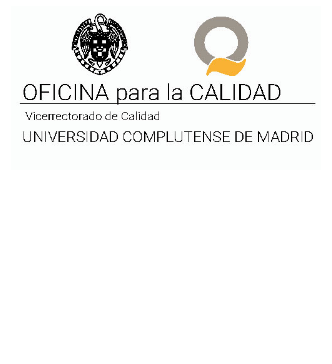 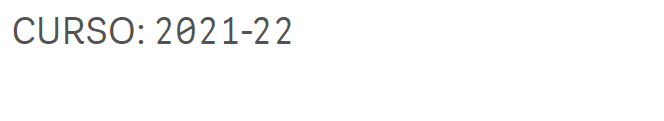 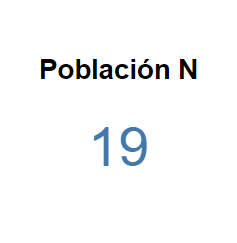 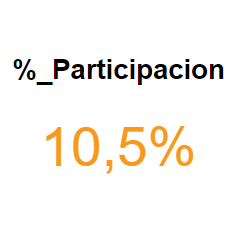 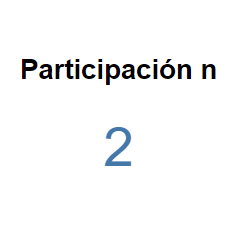 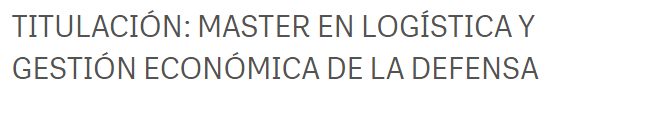 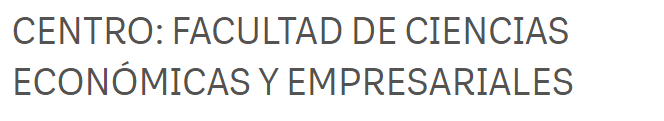 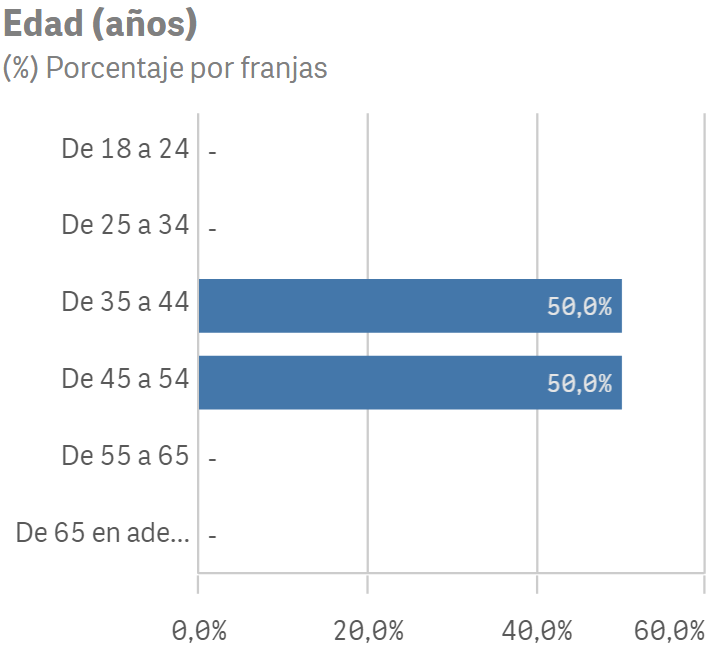 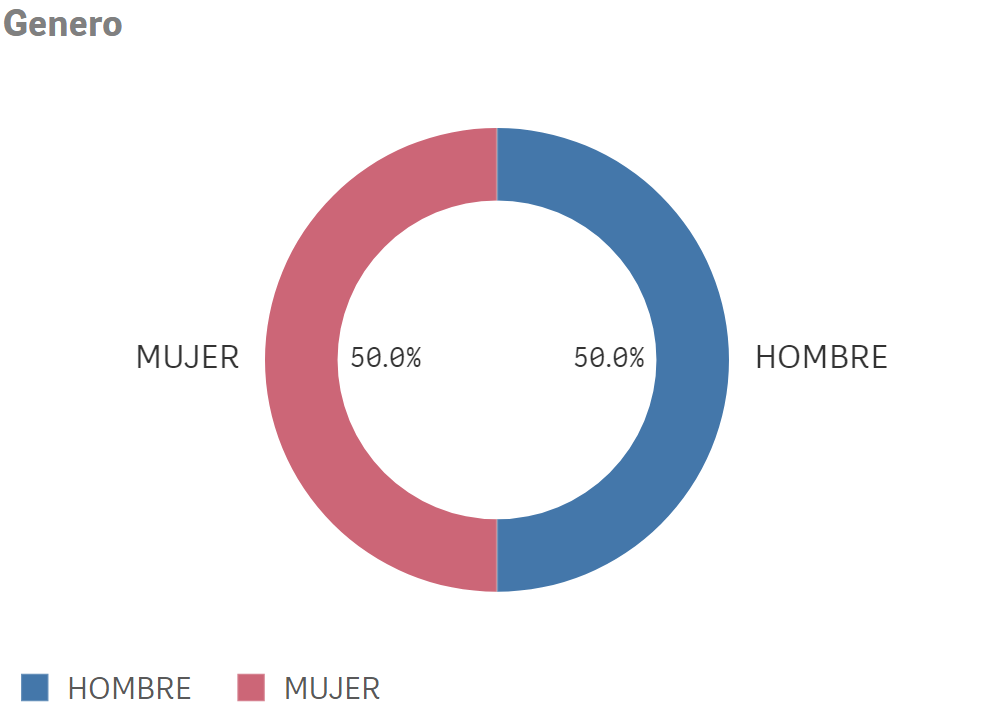 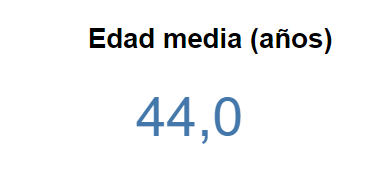 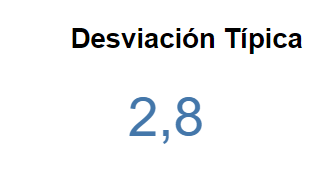 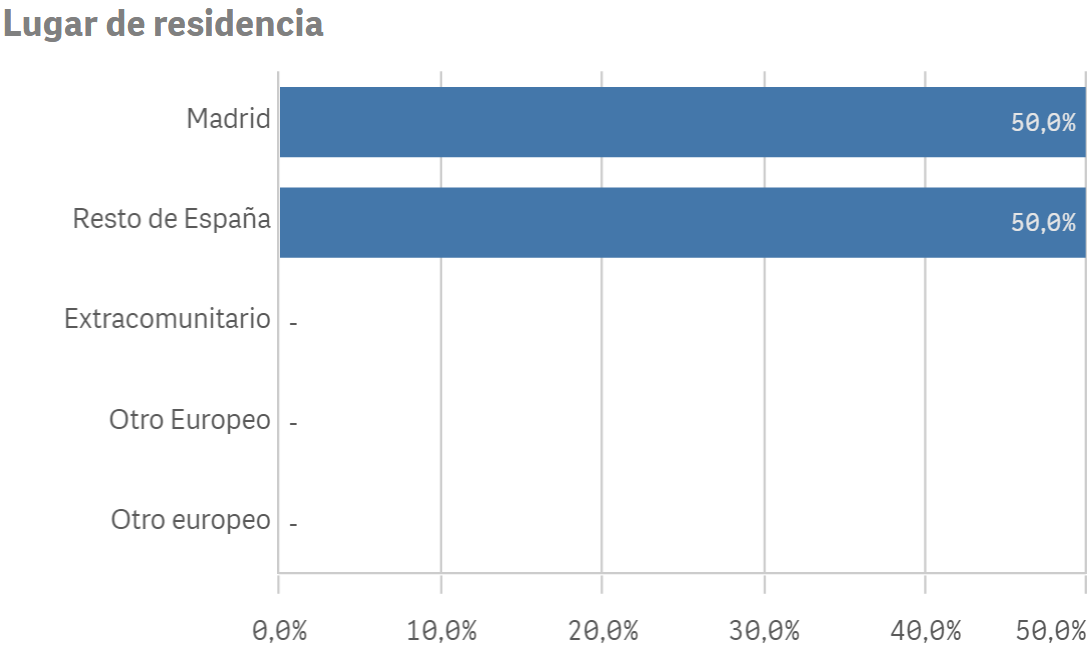 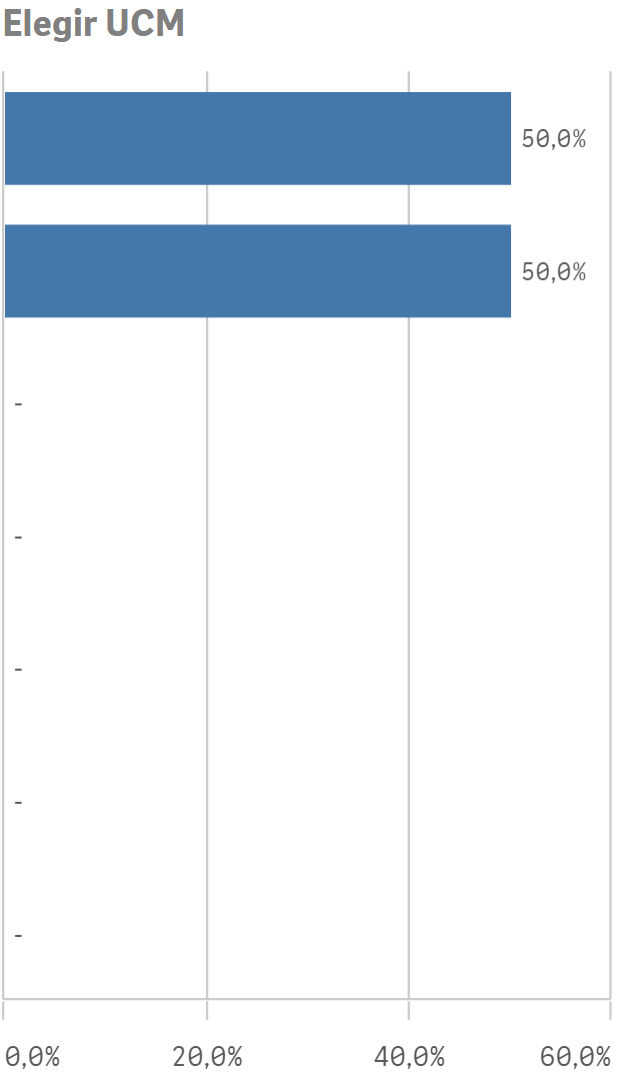 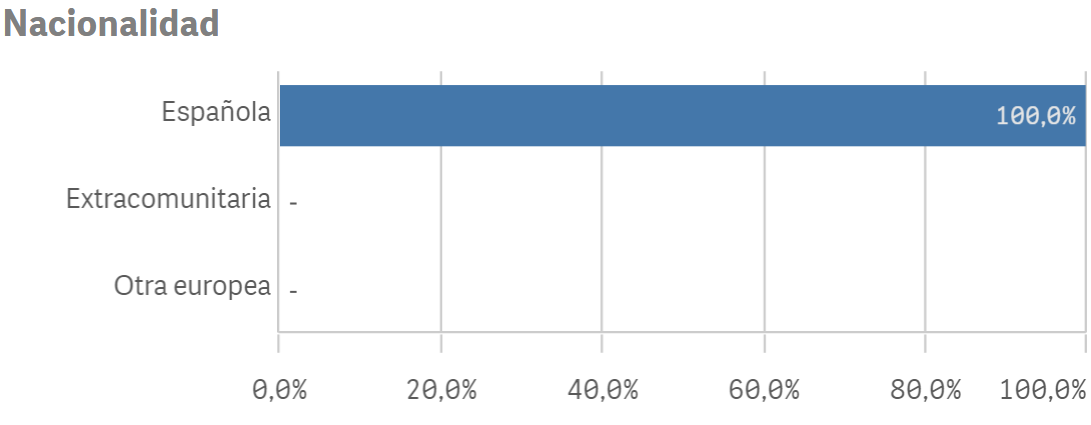 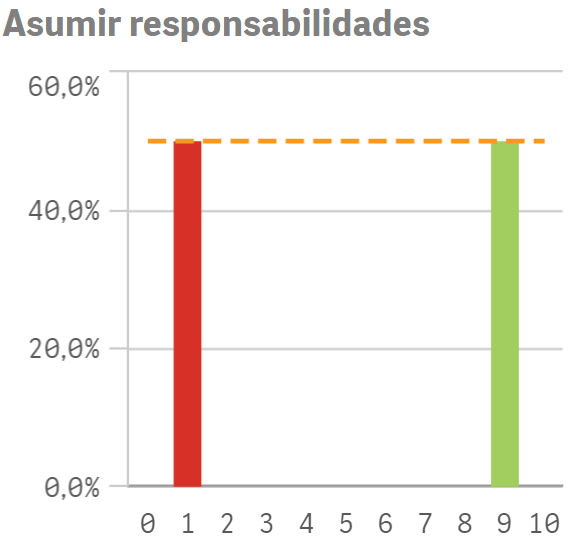 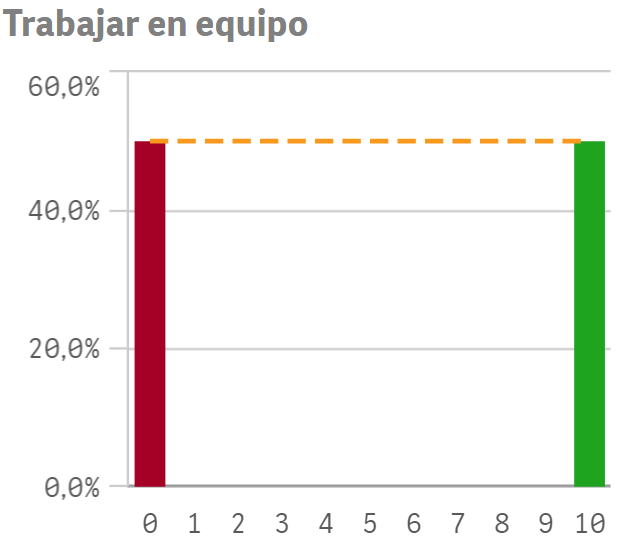 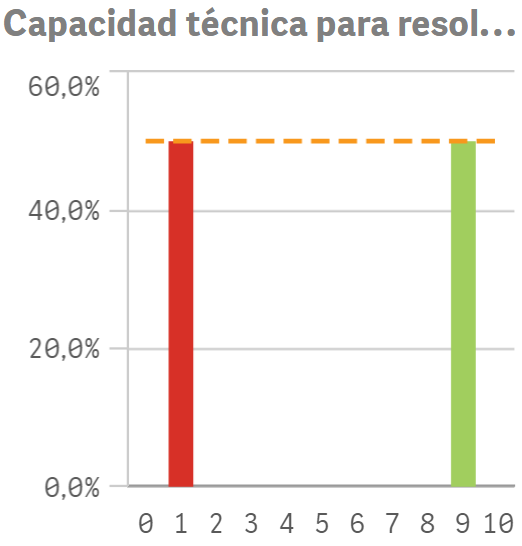 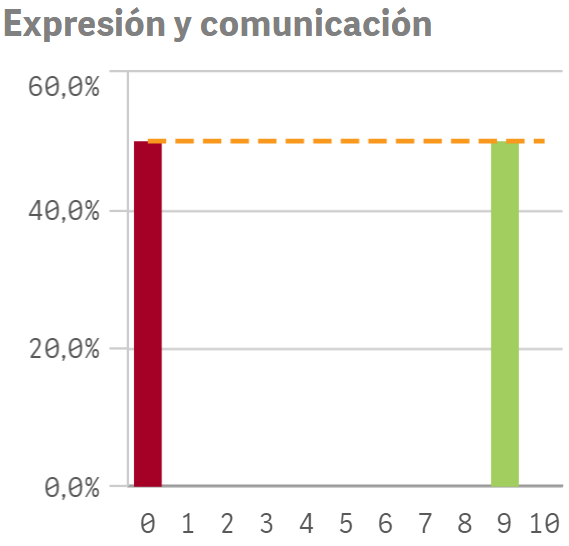 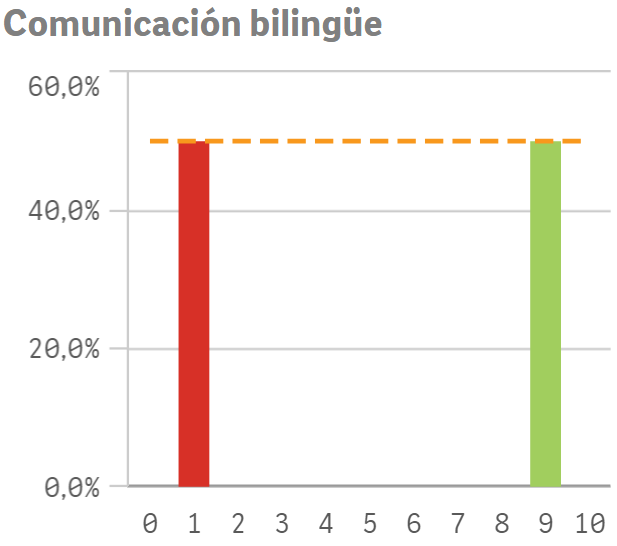 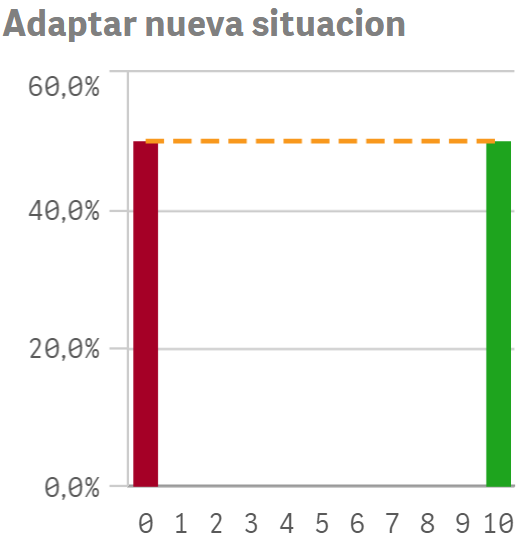 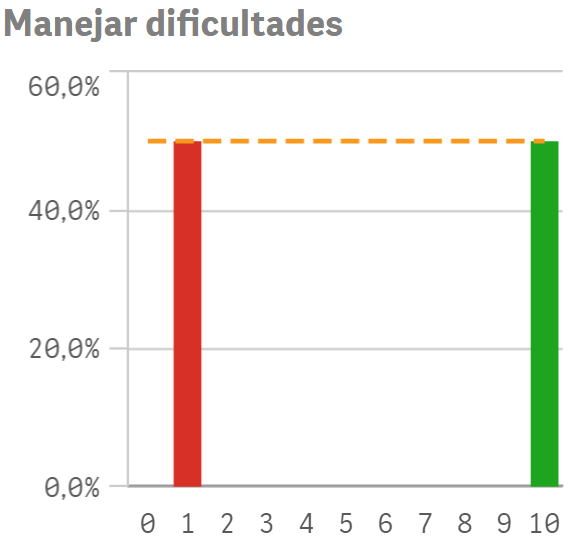 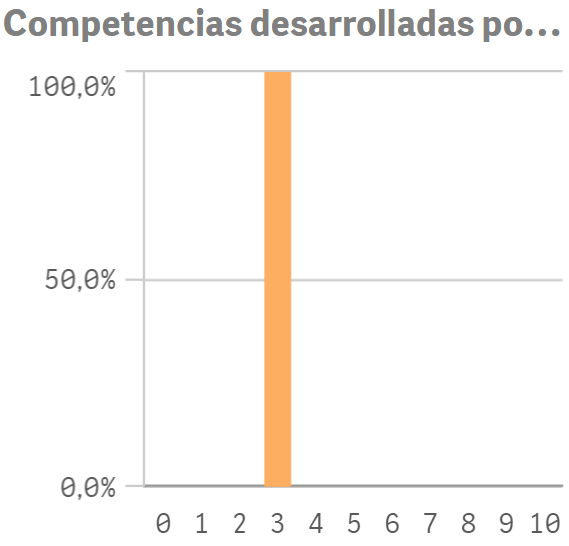 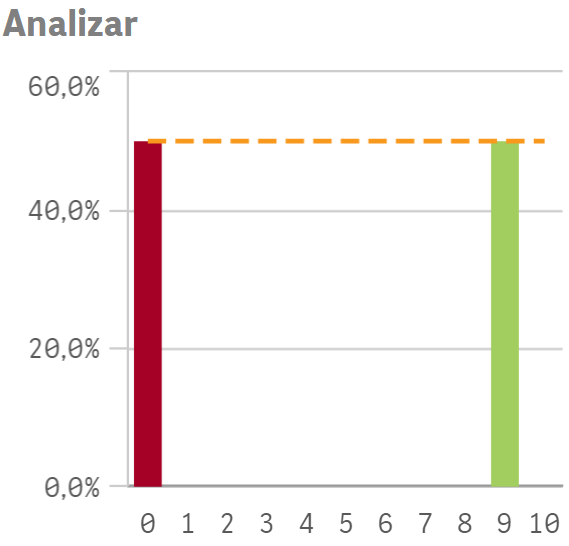 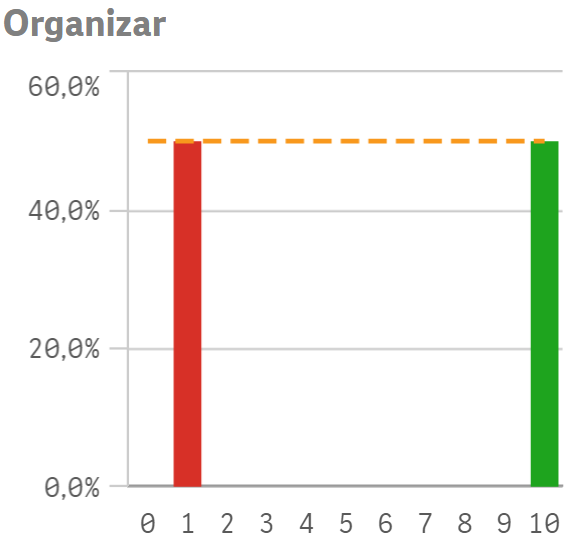 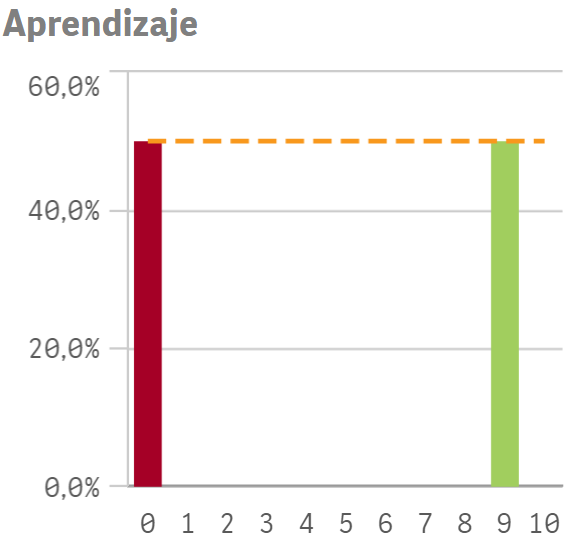 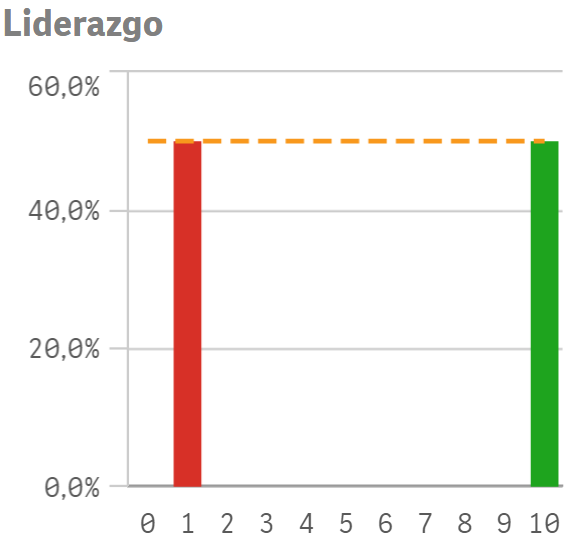 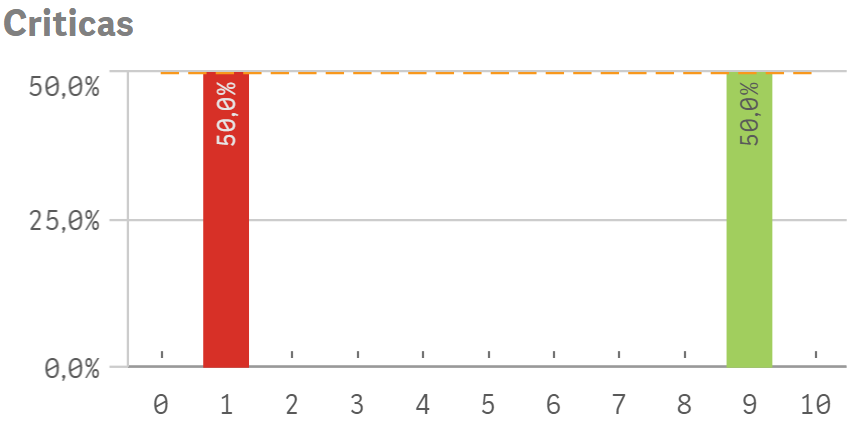 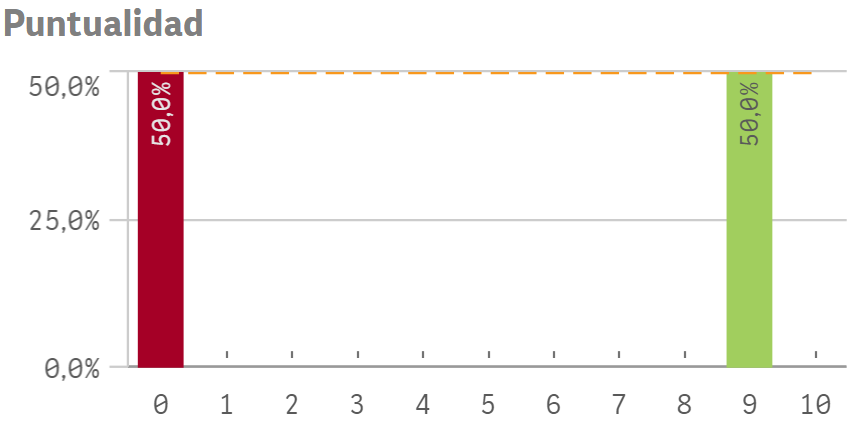 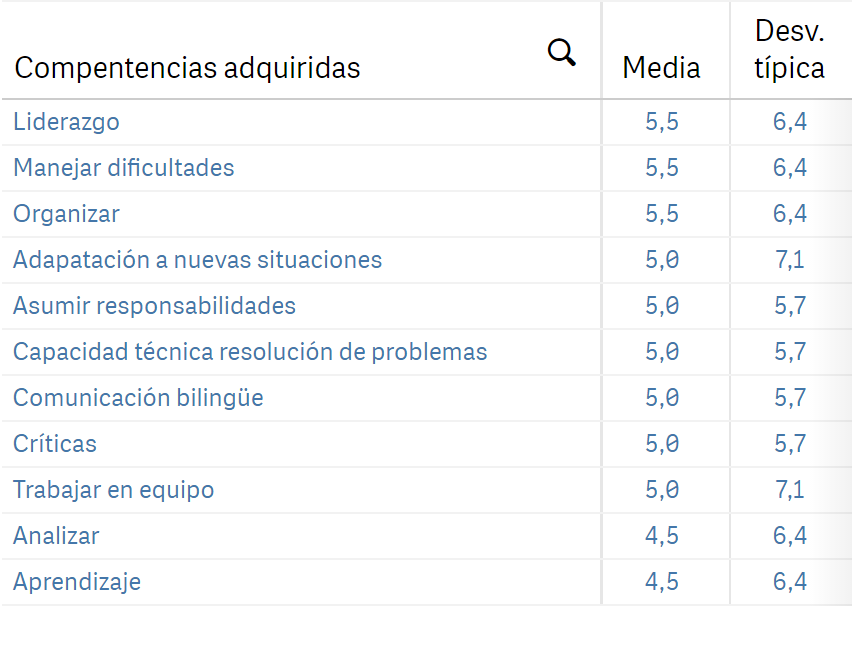 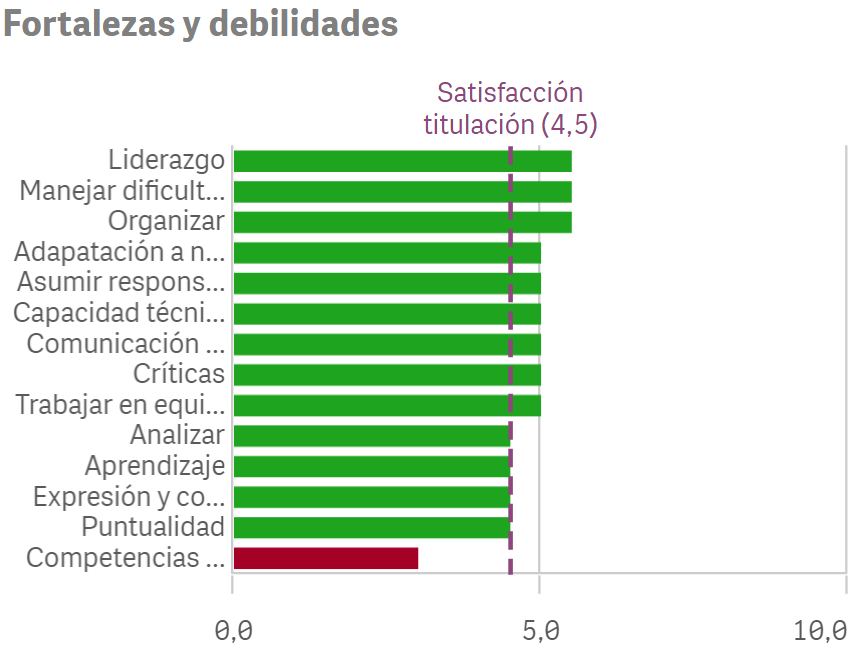 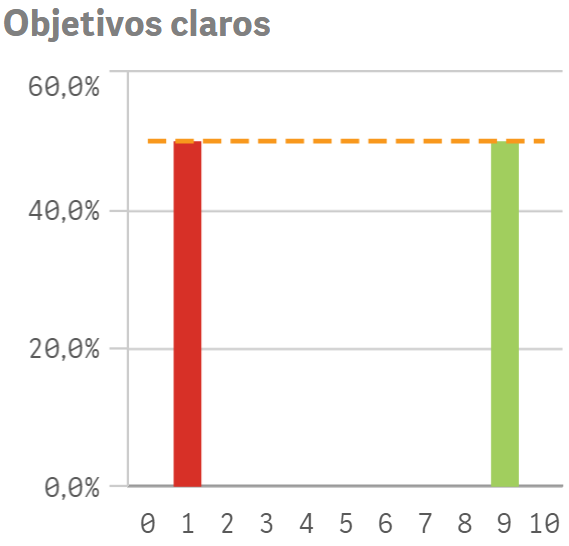 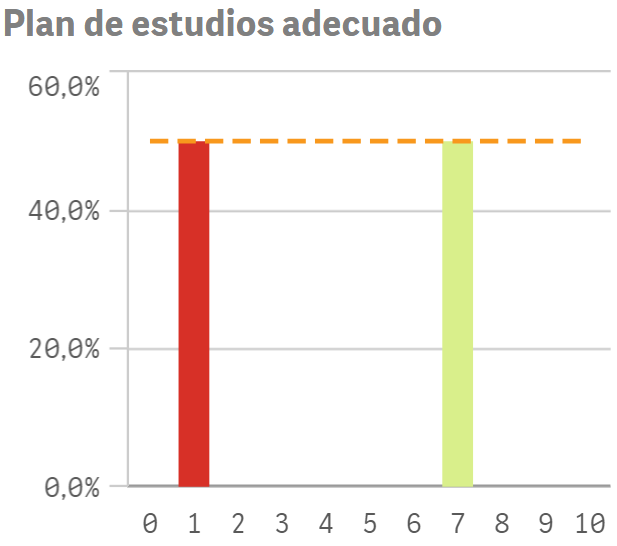 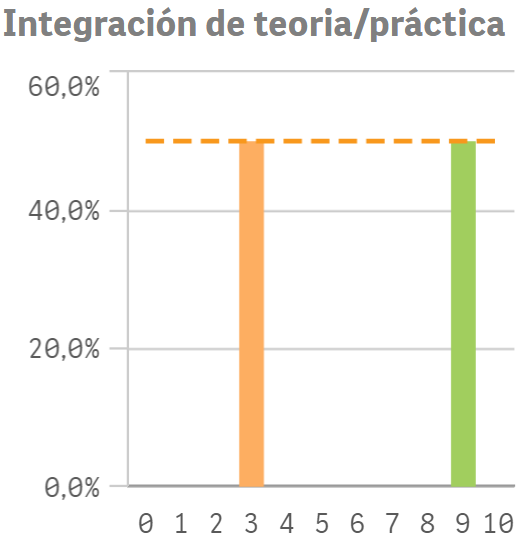 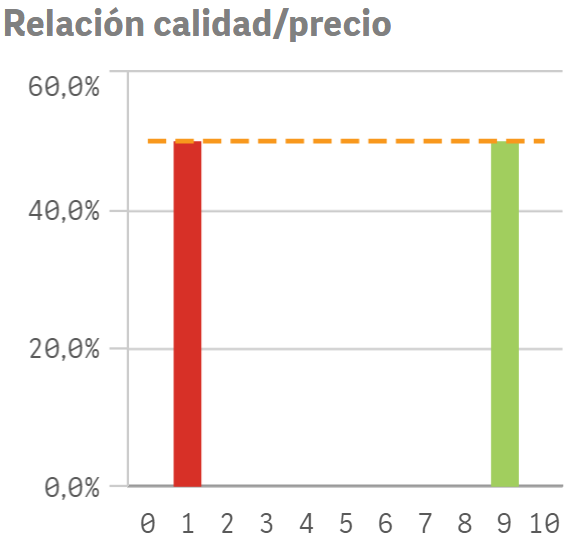 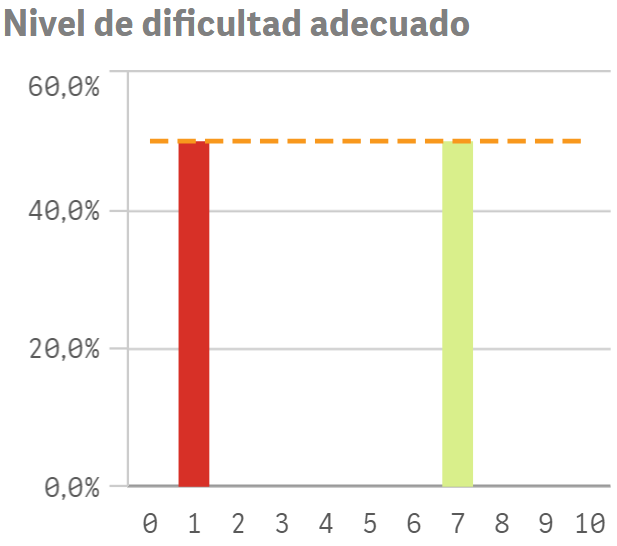 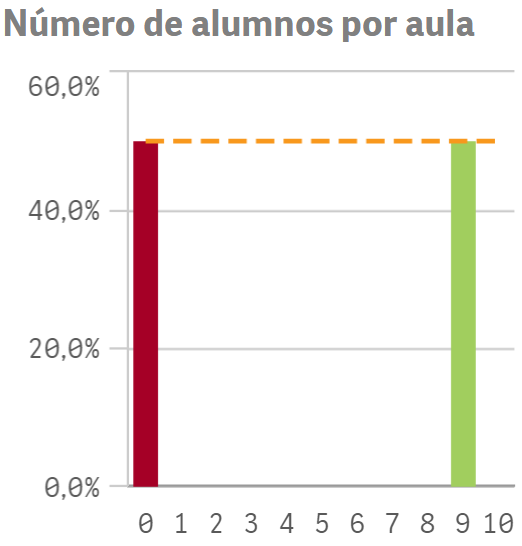 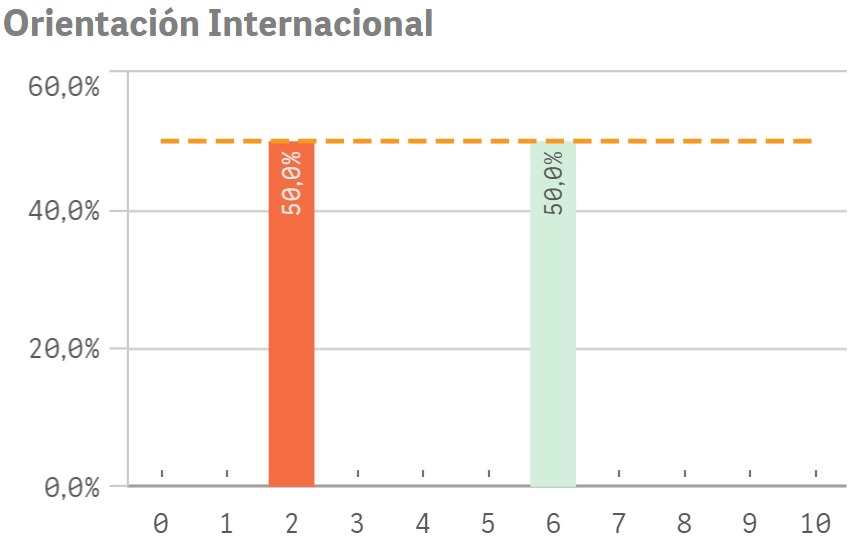 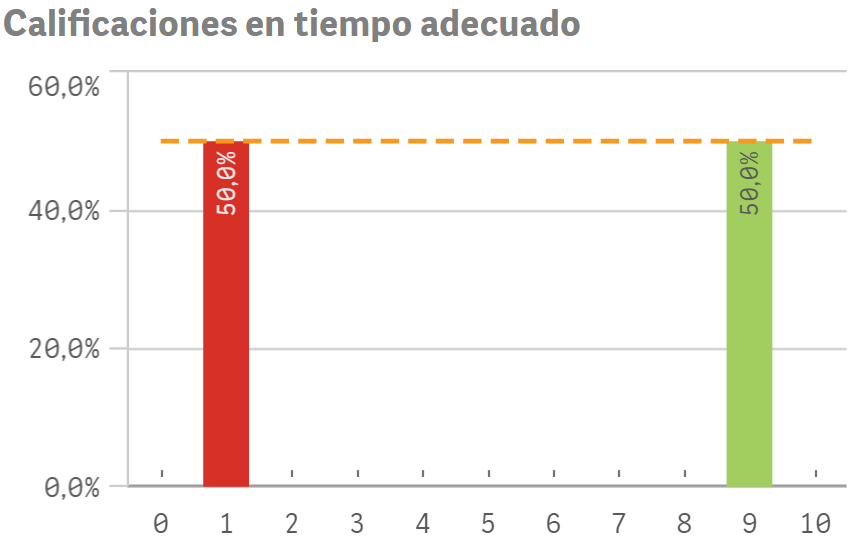 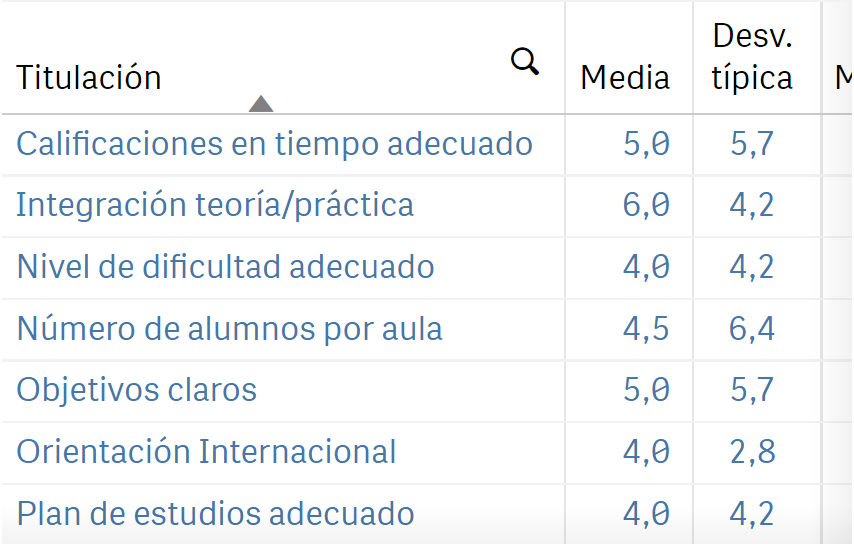 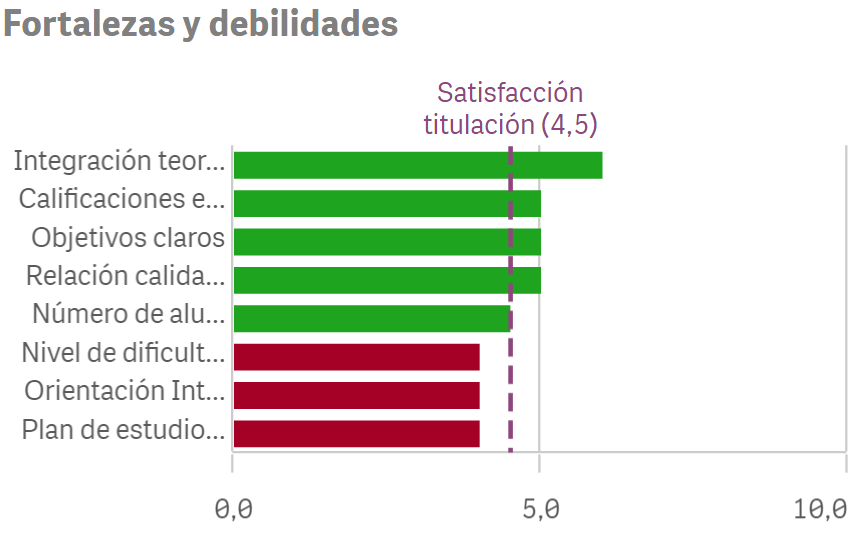 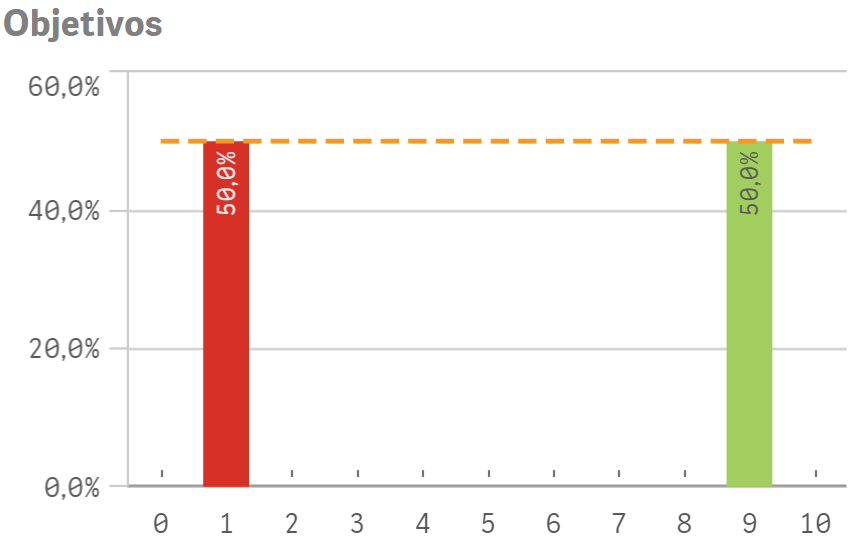 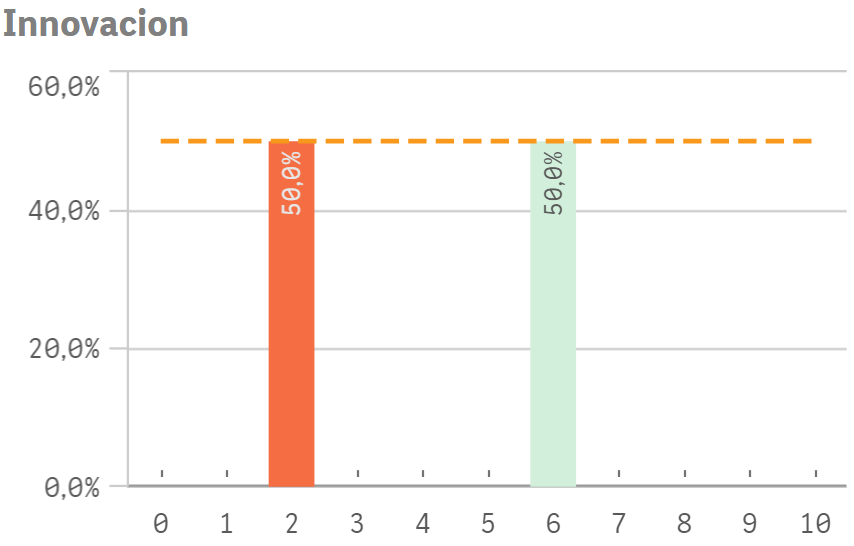 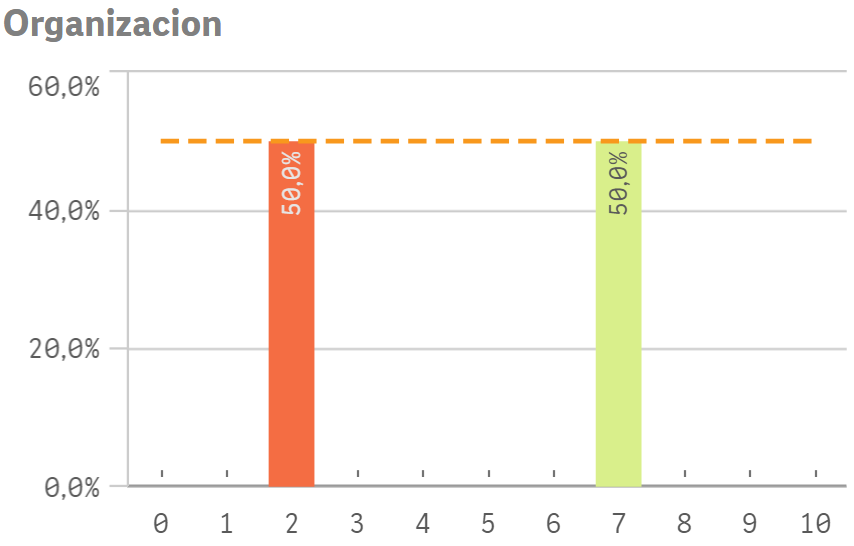 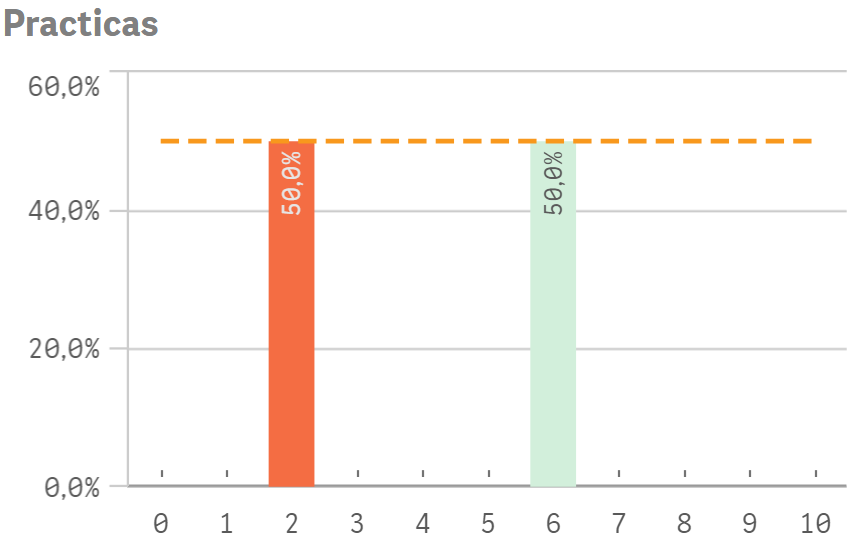 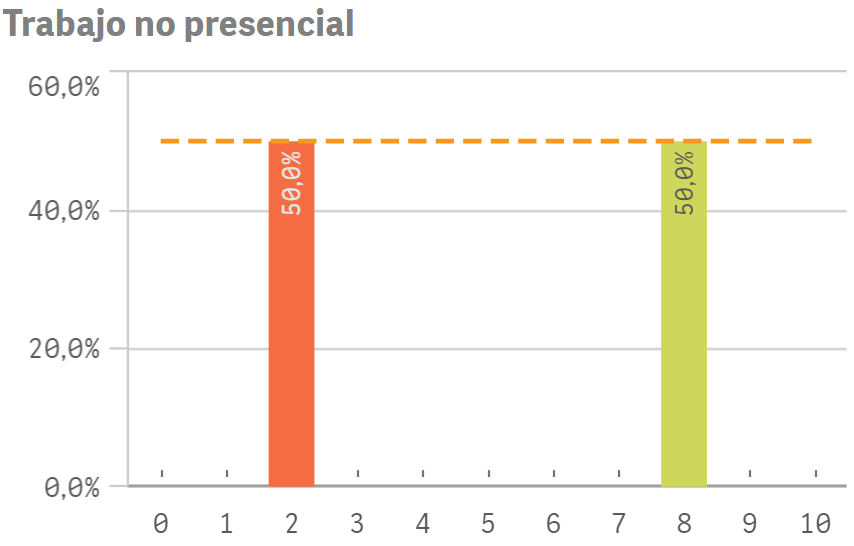 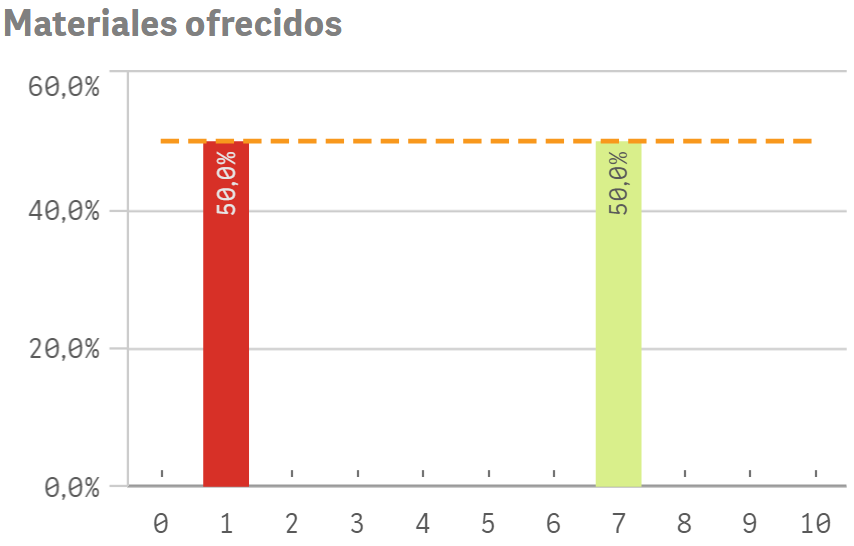 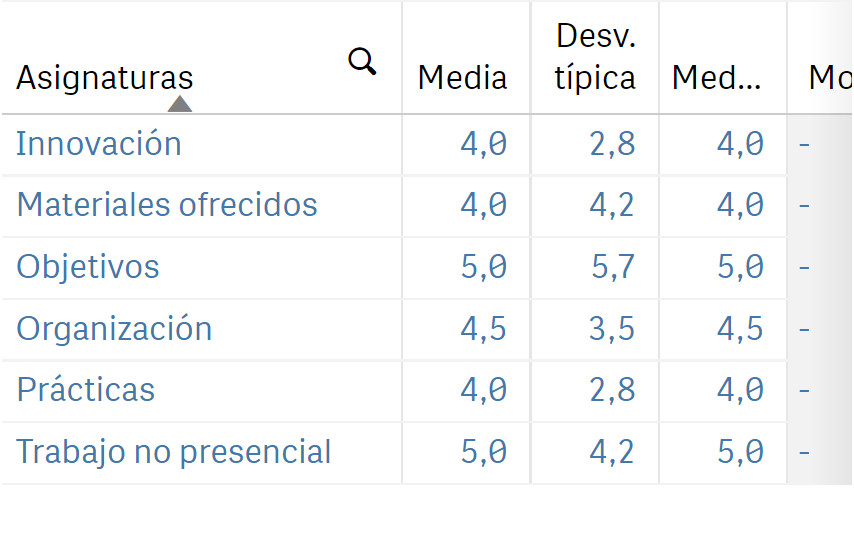 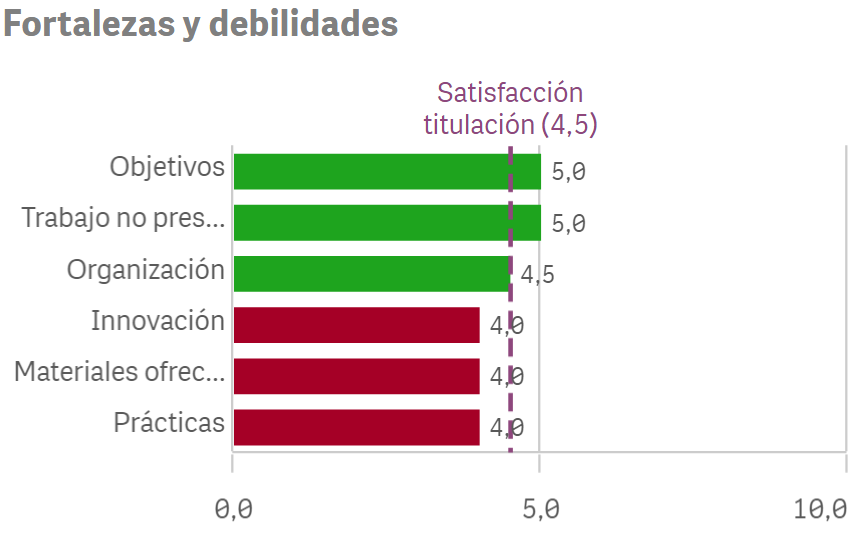 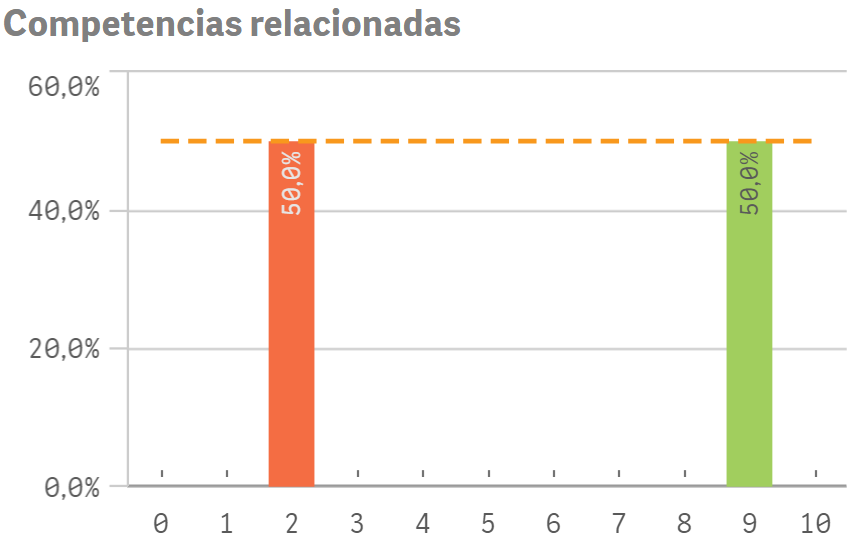 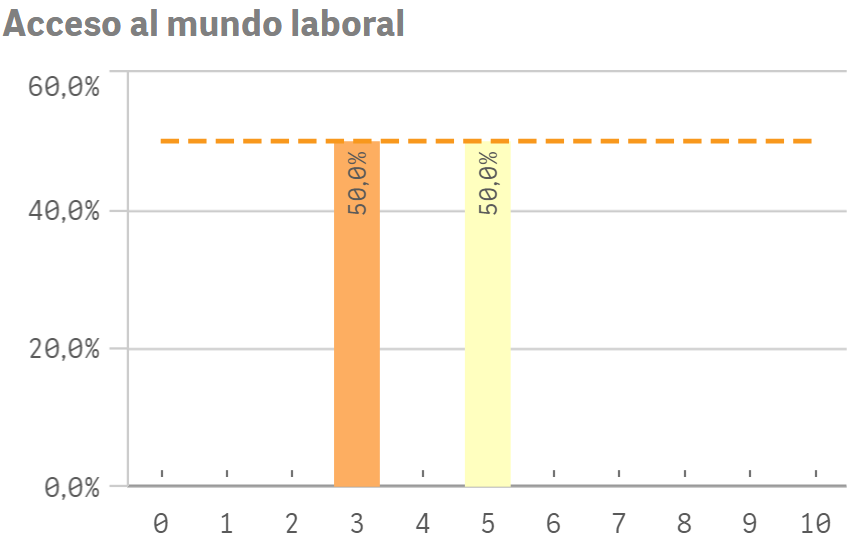 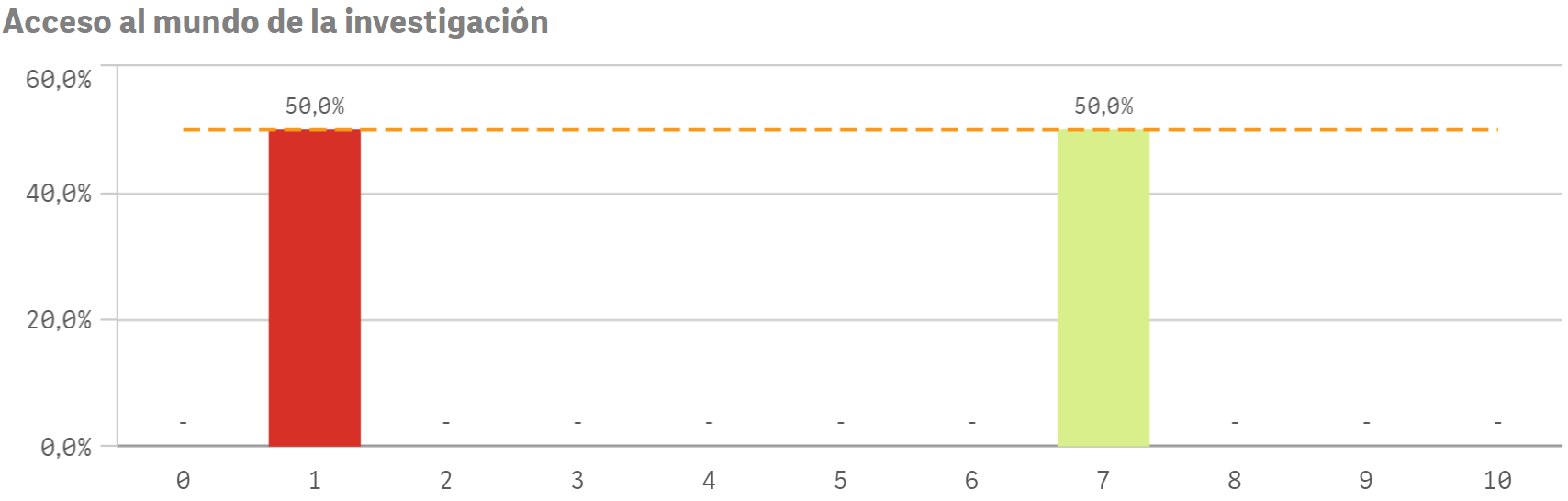 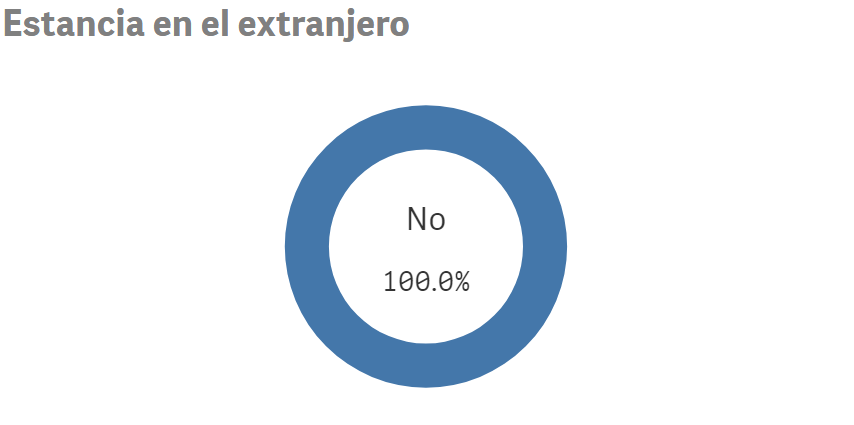 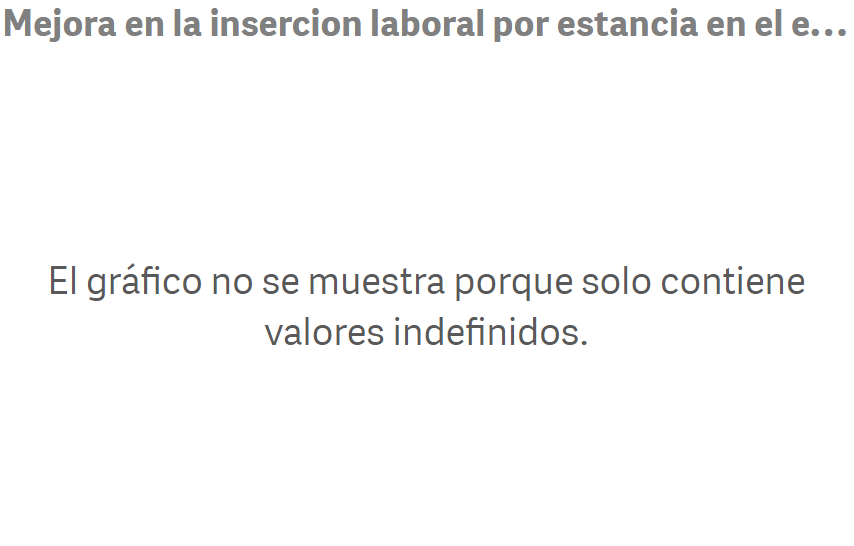 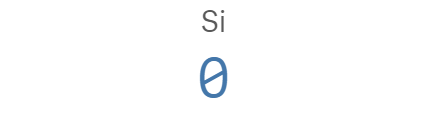 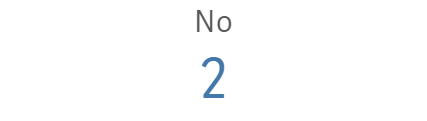 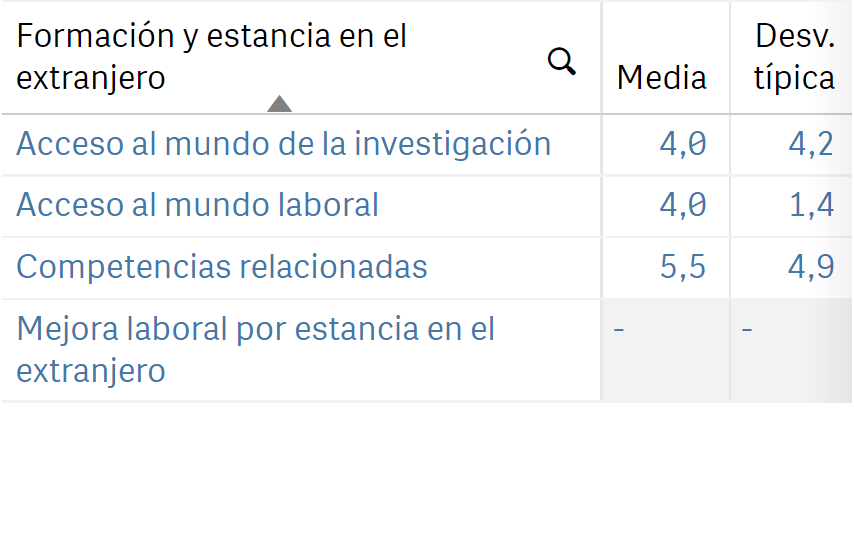 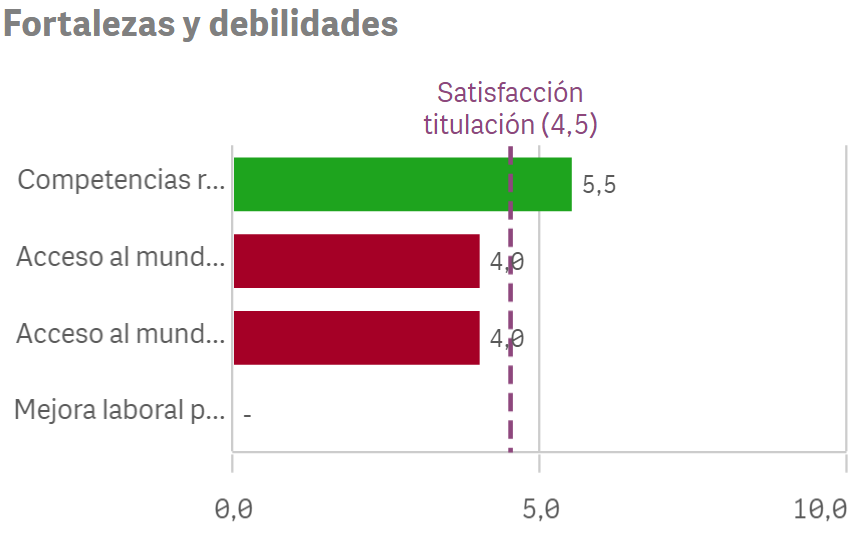 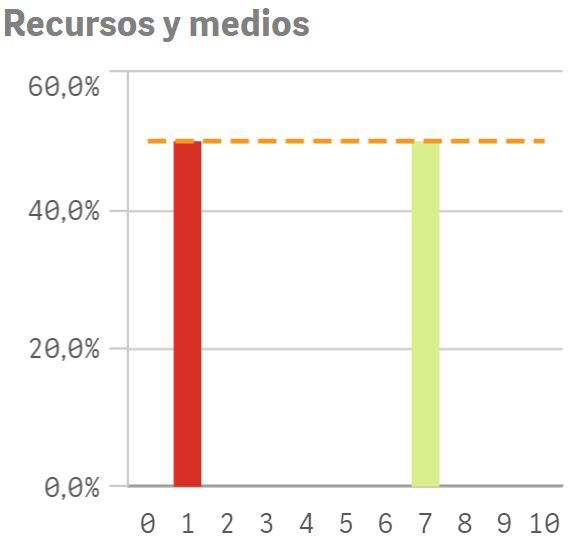 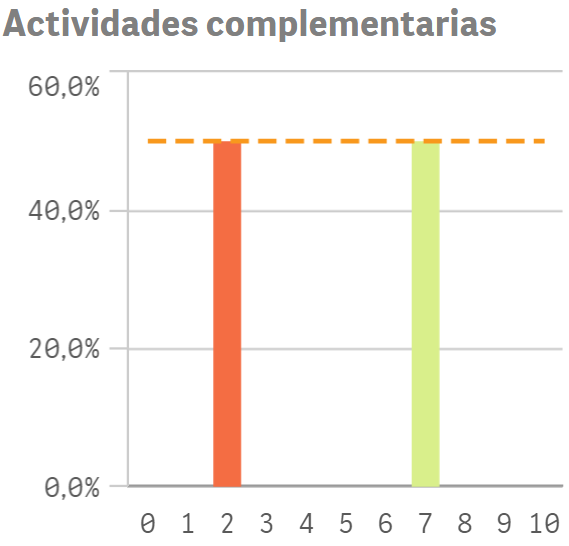 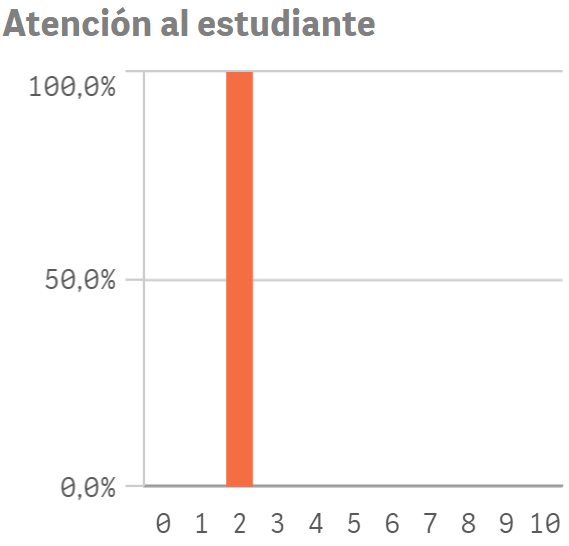 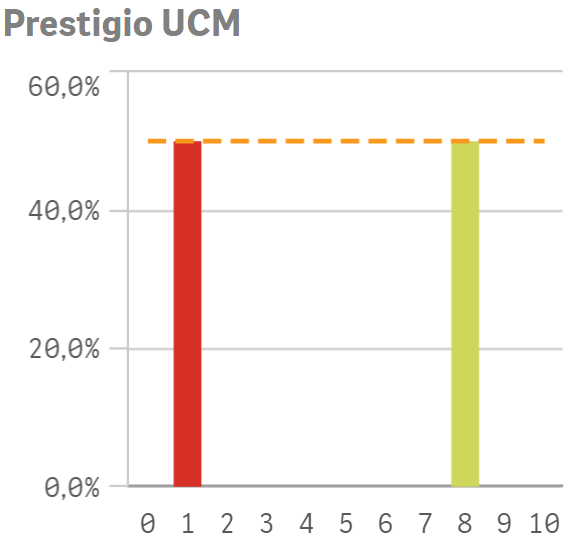 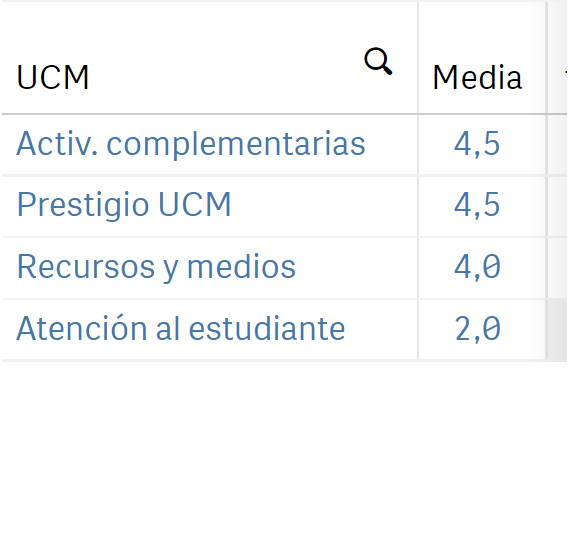 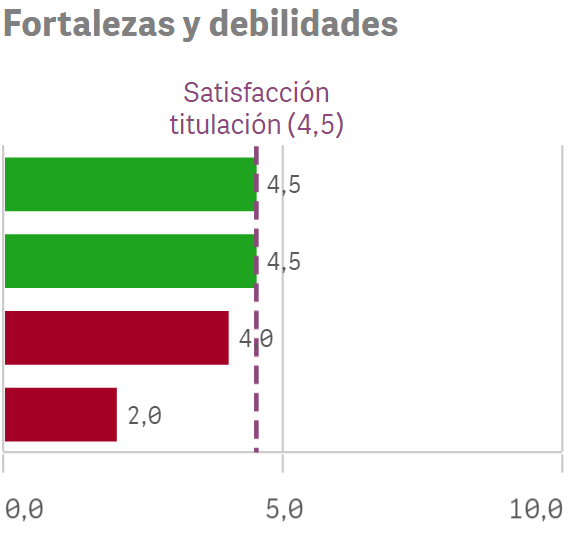 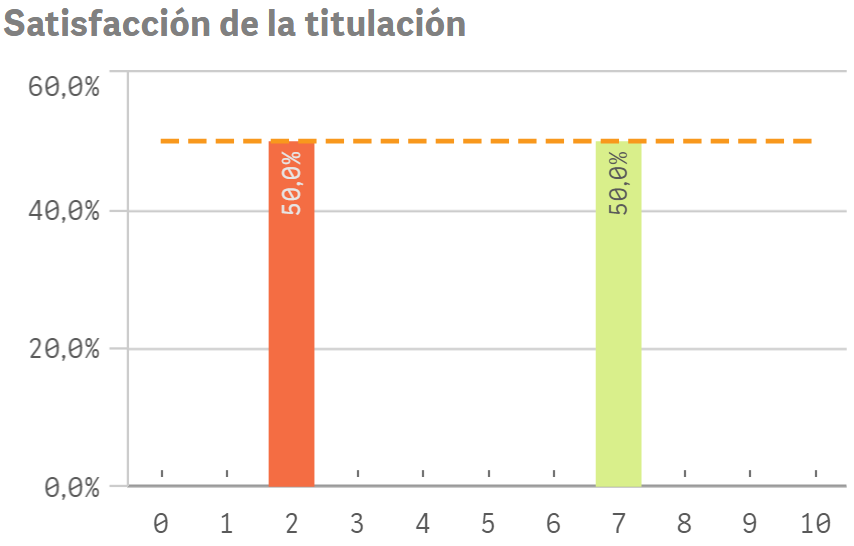 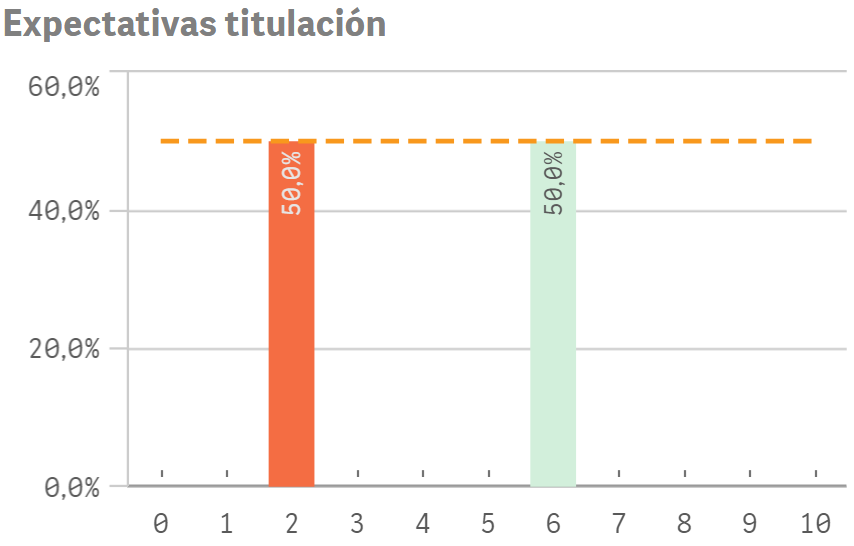 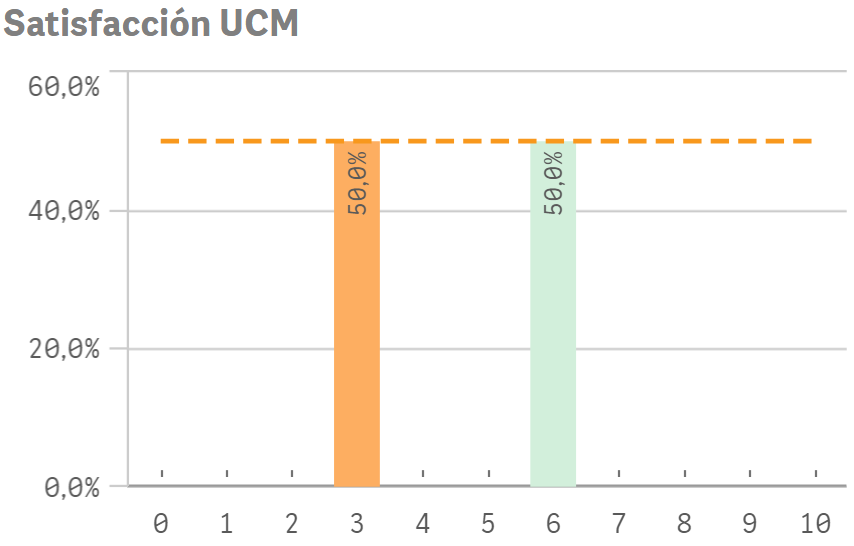 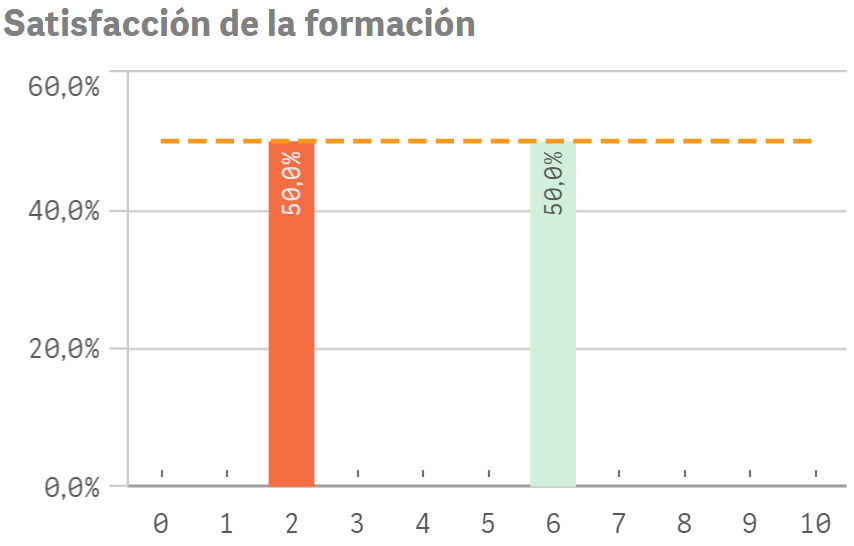 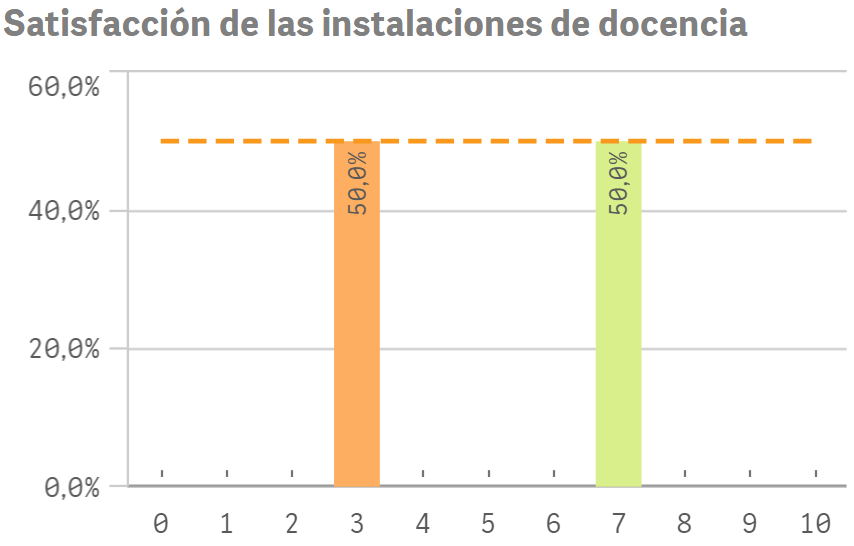 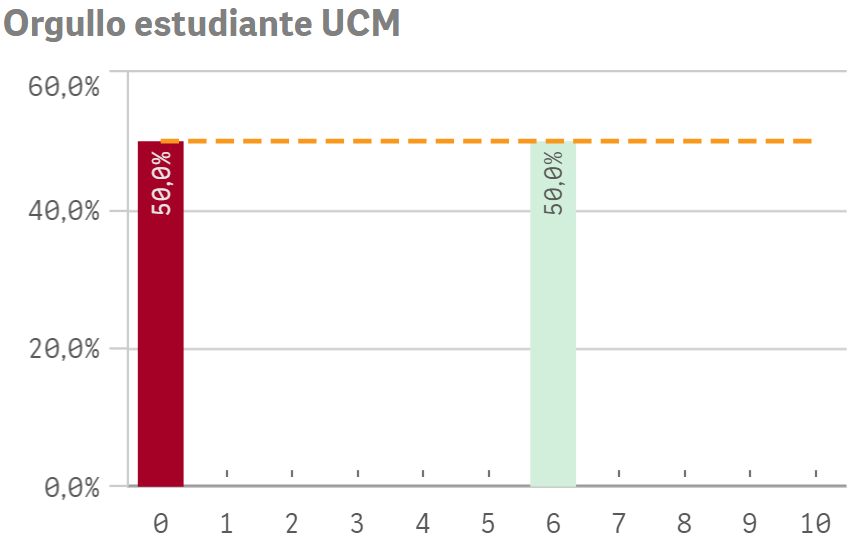 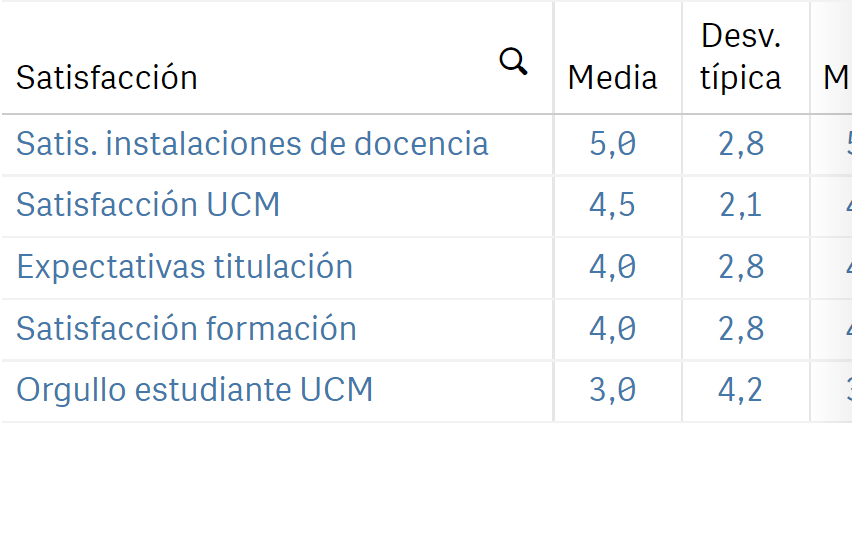 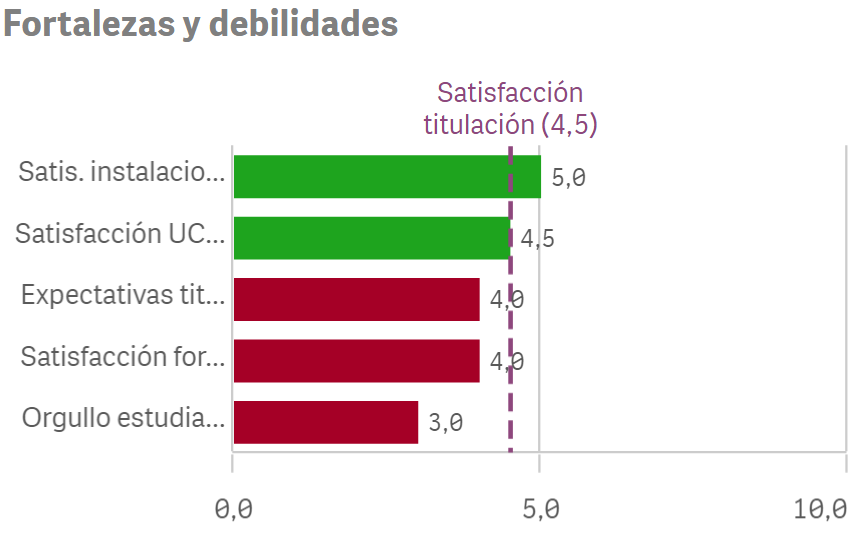 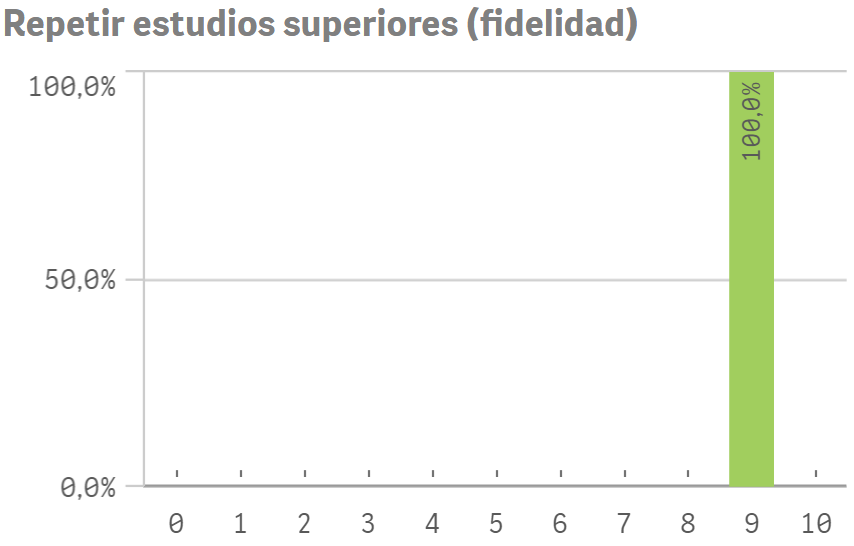 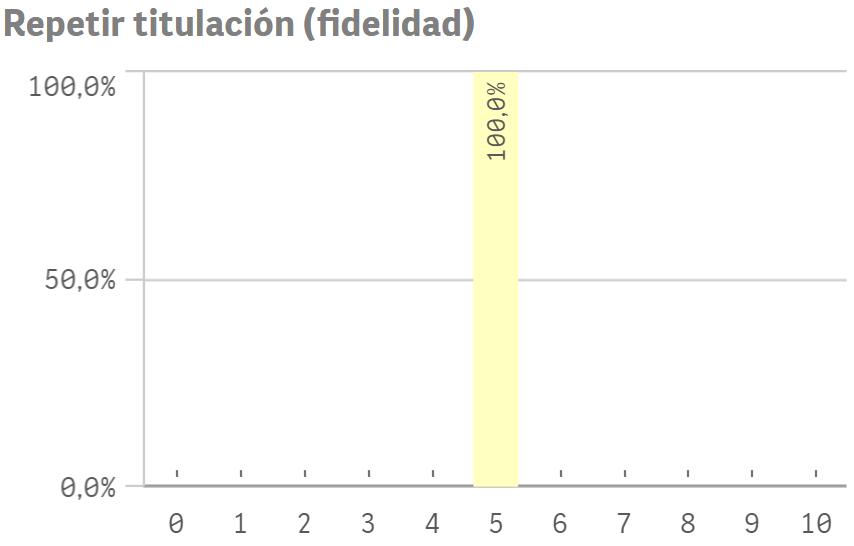 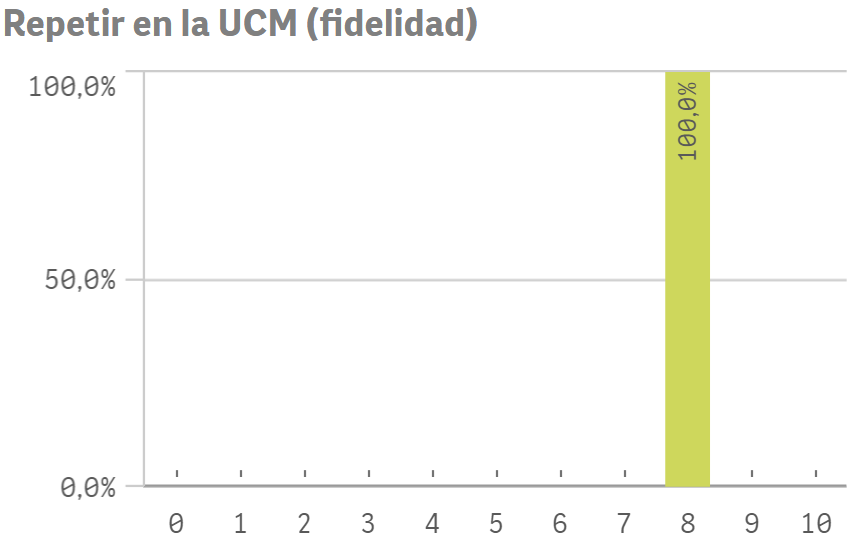 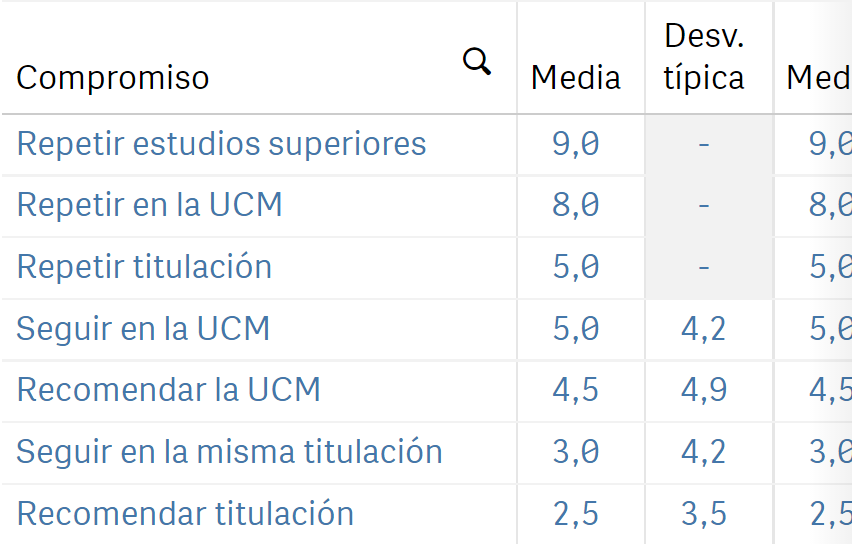 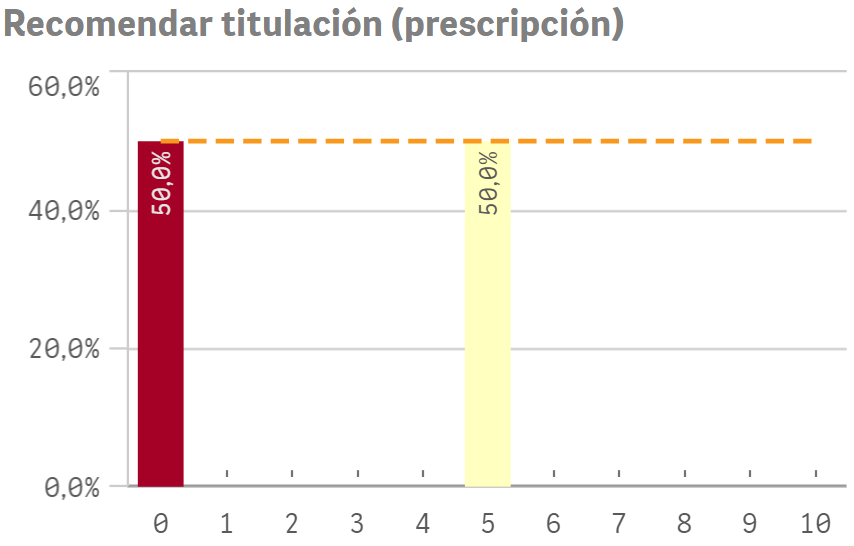 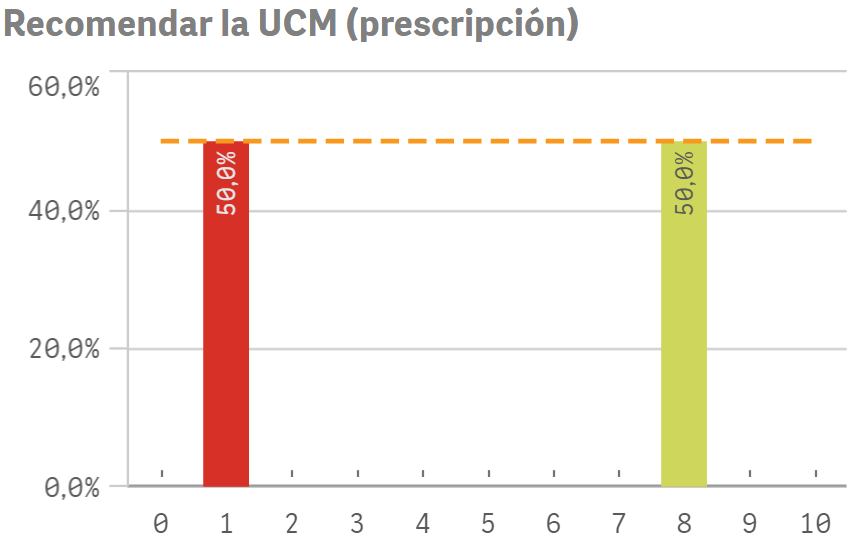 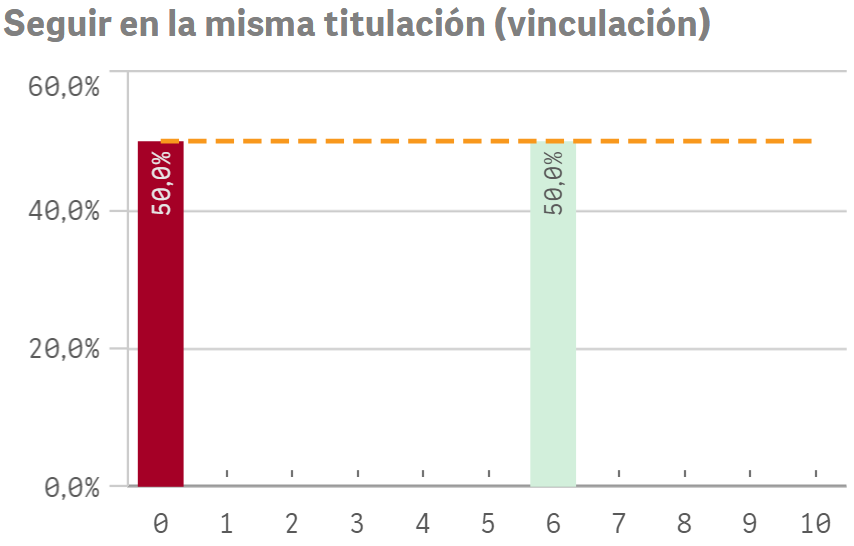 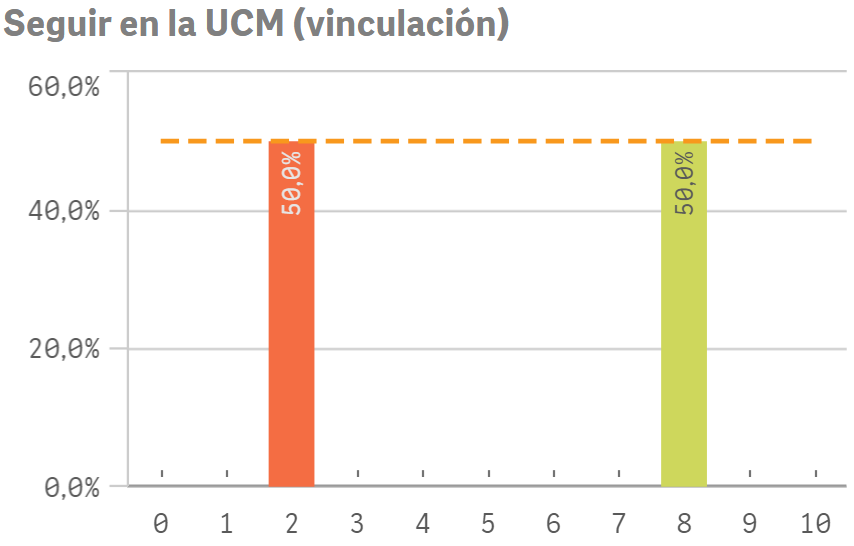 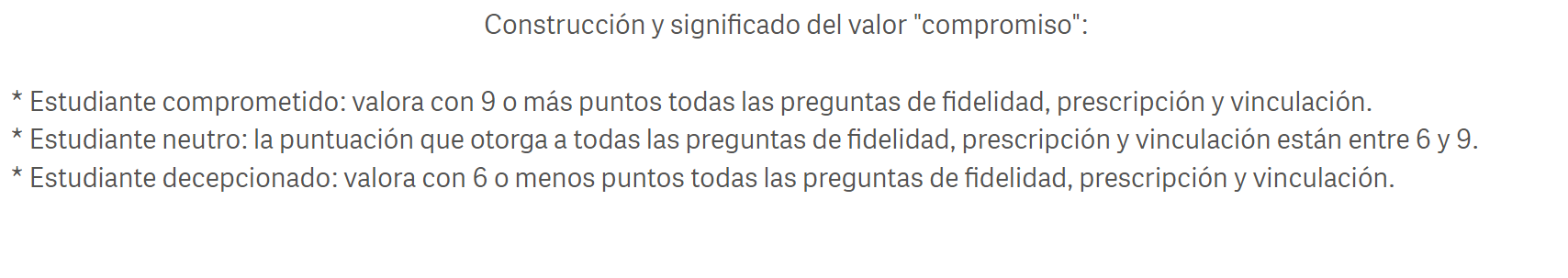 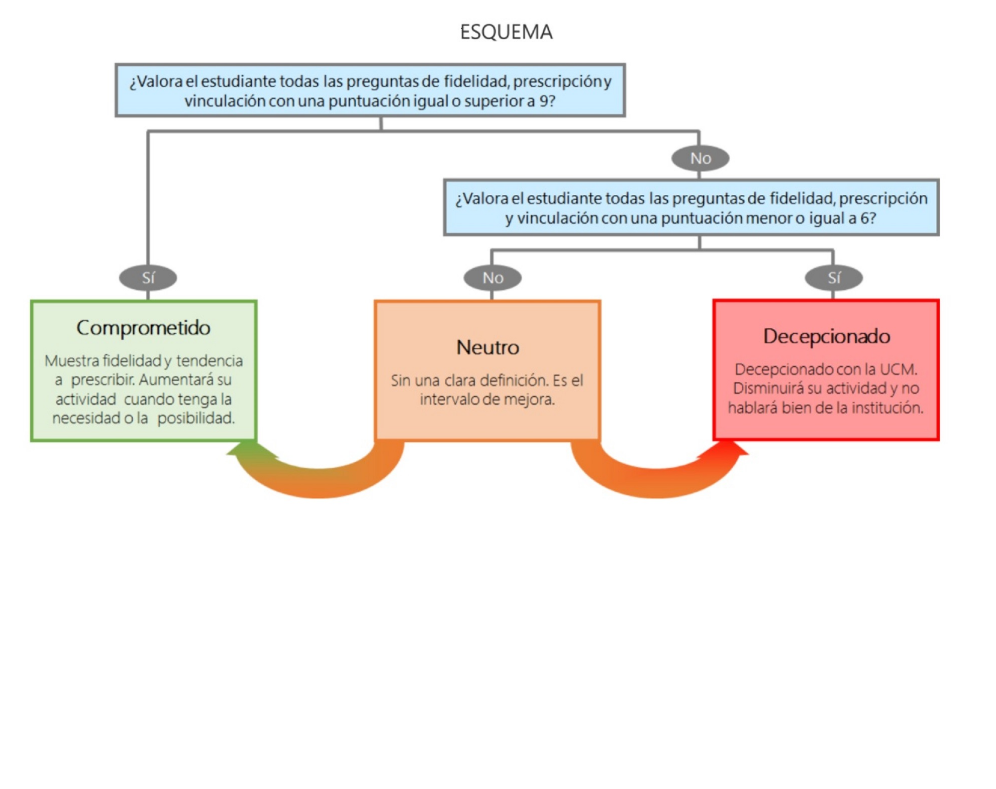 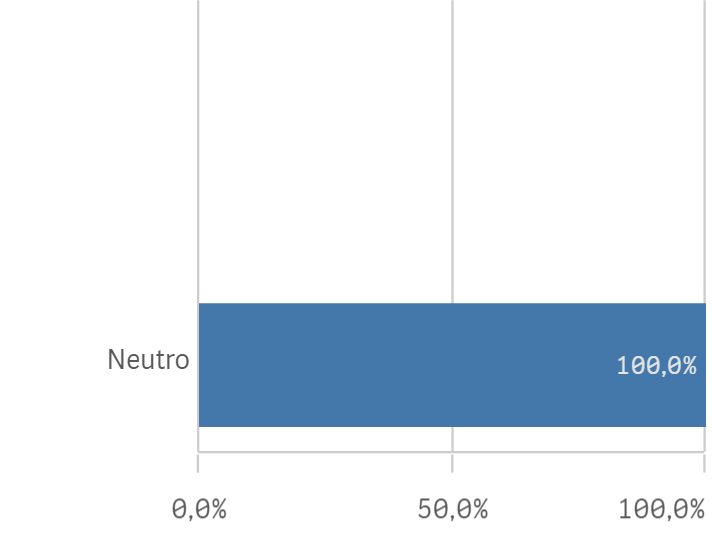